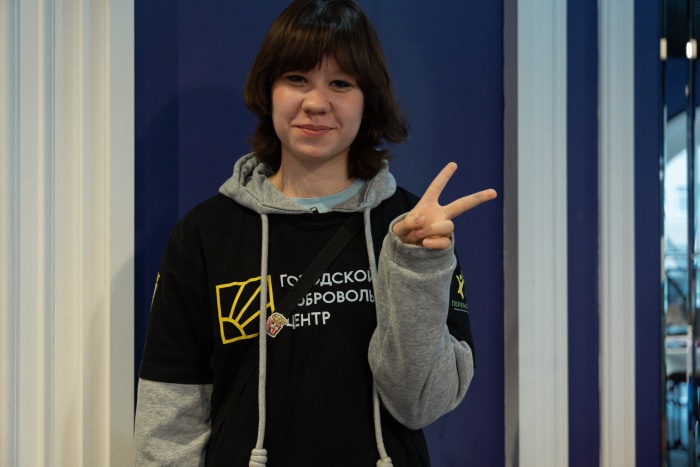 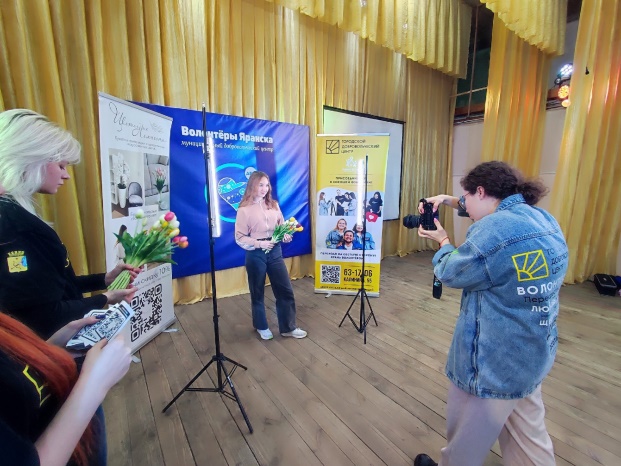 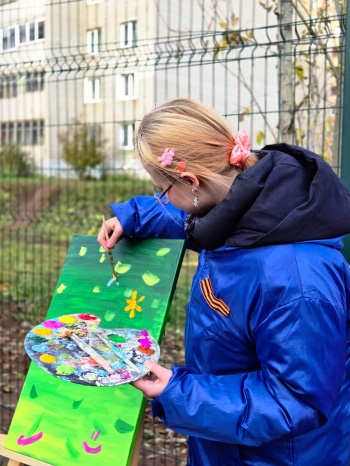 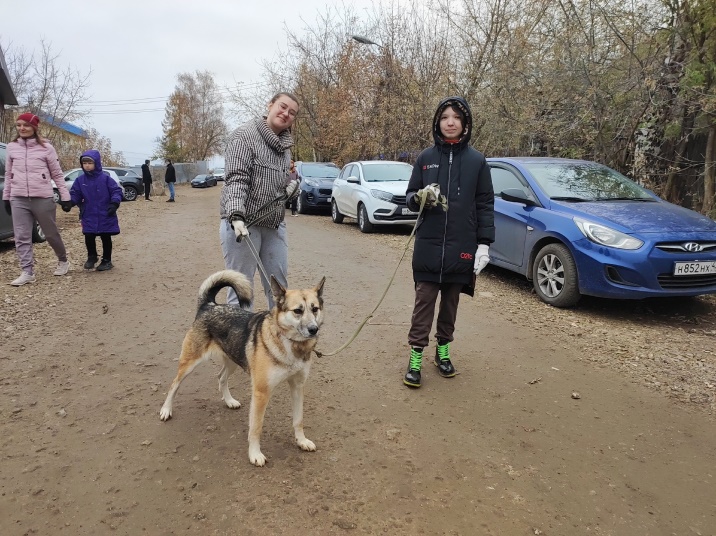 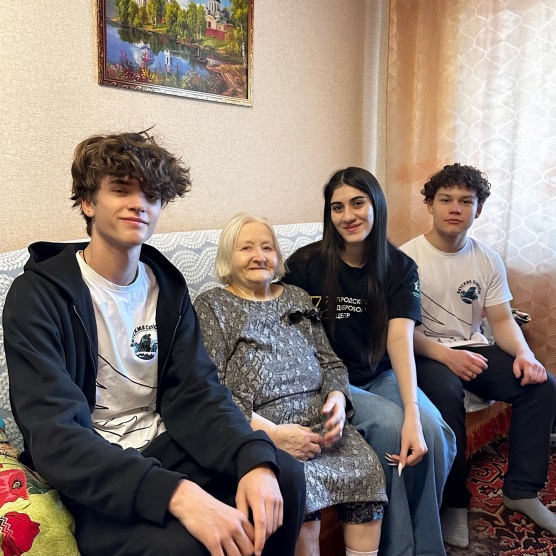 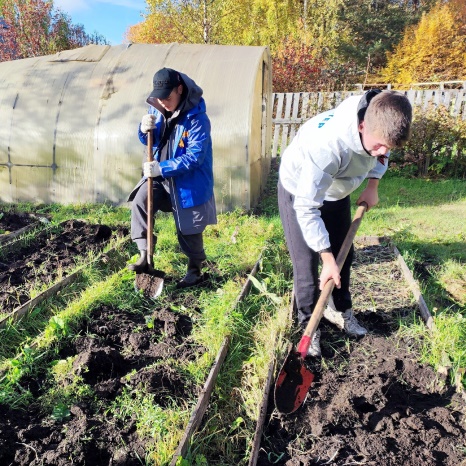 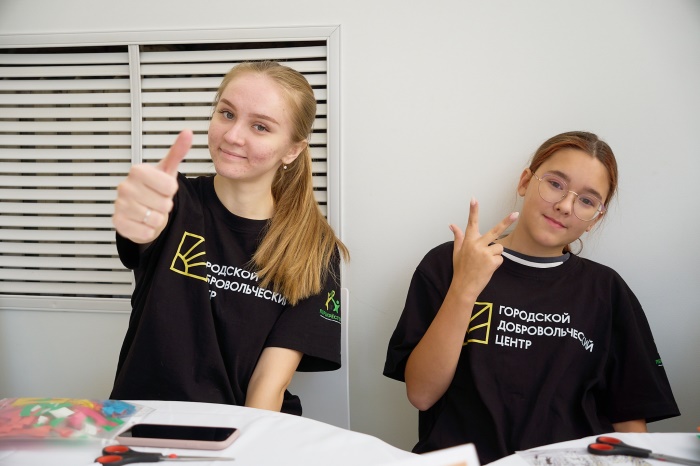 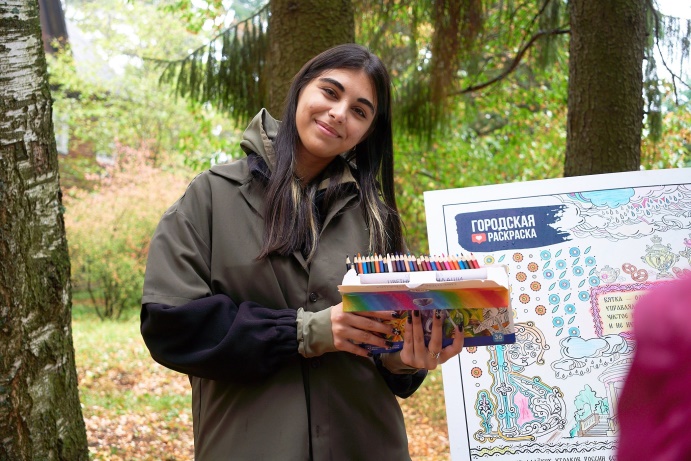 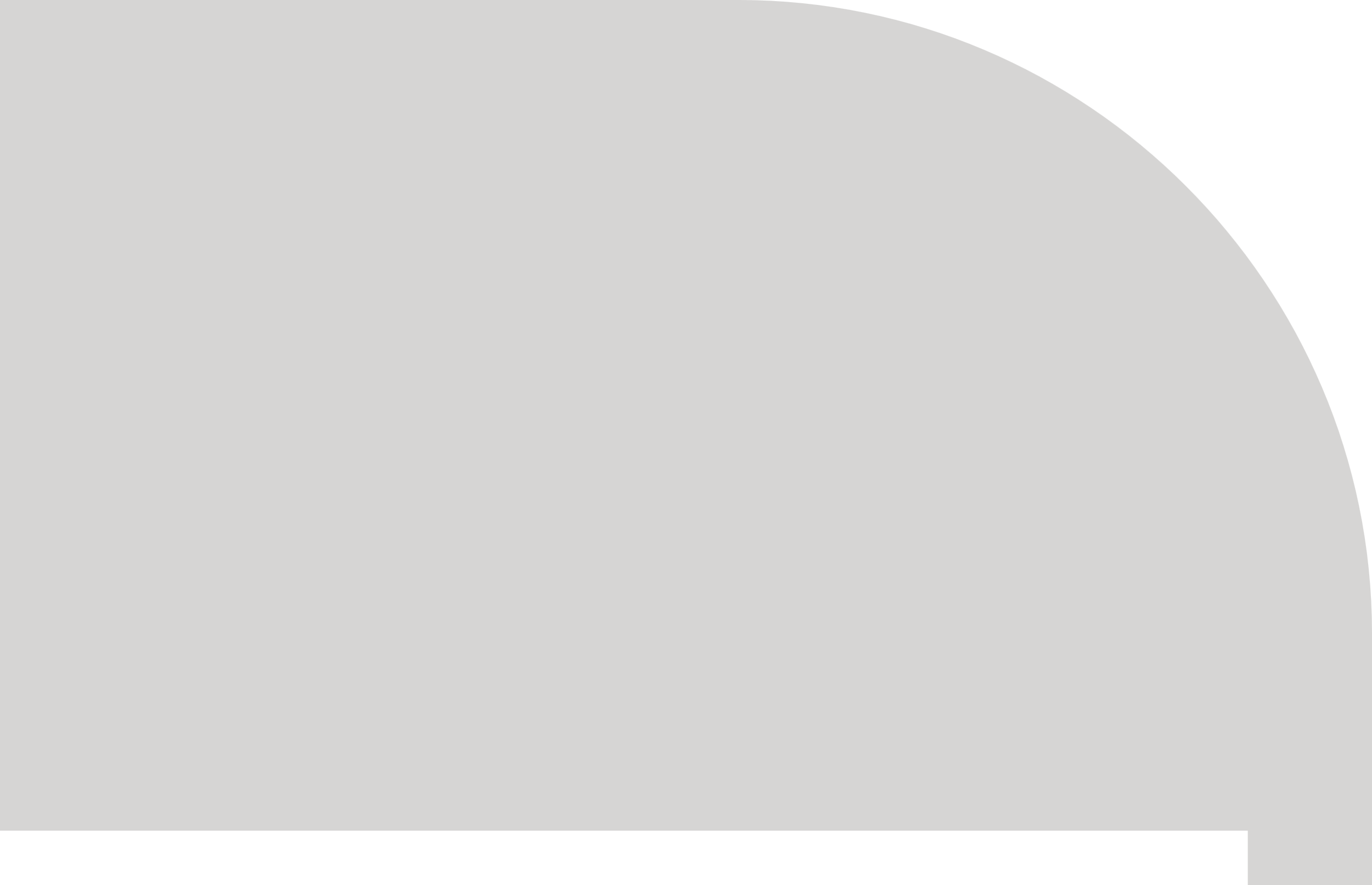 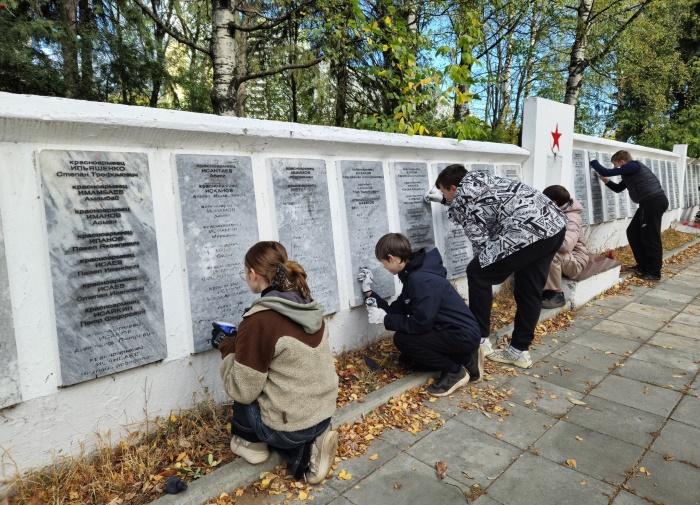 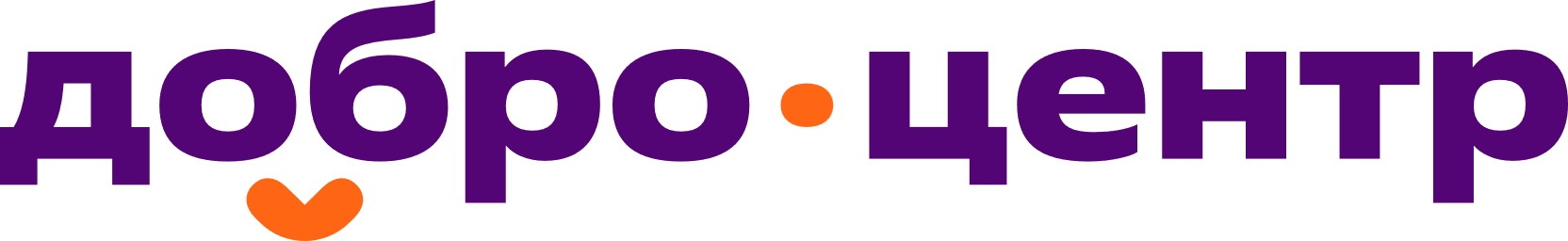 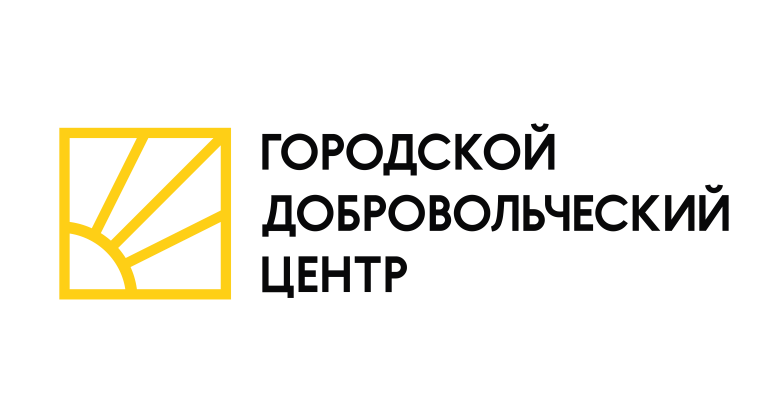 г. Киров
Взаимодействия с органами исполнительной власти своего МО
Так выстроена наша работа в г. Кирове и Кировской области
Структура нашего учреждения
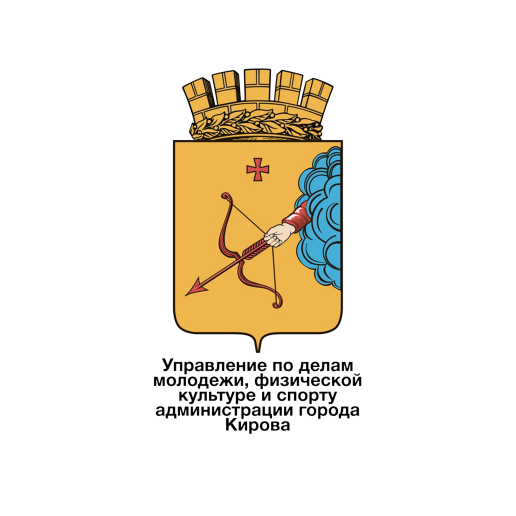 12 молодёжных Центров
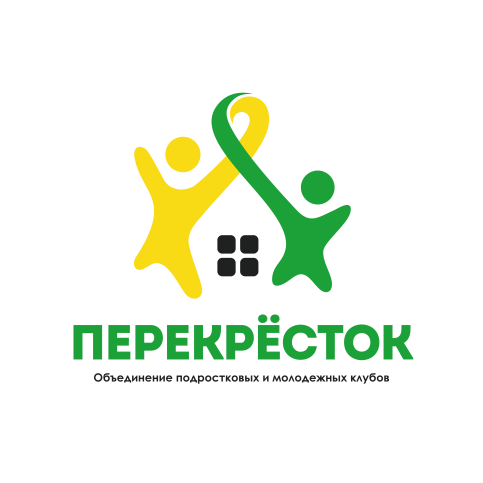 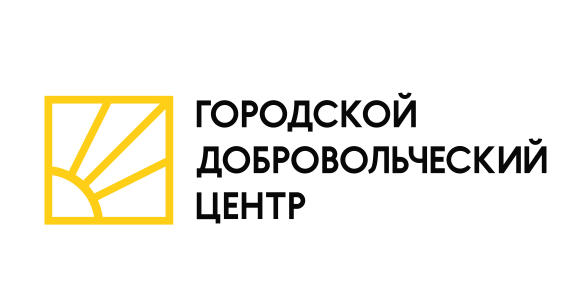 [Speaker Notes: На этом слайде вы можете внести изменения со все текстовые блоки и изменить диаграмму, нажав правую кнопку мыши и выбрав пункт «Изменить данные».]
Время рассказать о себе
Руководитель Городского Добровольческого Центра
Победитель регионального конкурса «Доброволец Вятского края» 
в номинации «Организатор добровольческой деятельности»
Лауреат Премии «Молодёжь Вятского края» 
Амбассадором Международной премии #МЫВМЕСТЕ
Член клуба молодых предпринимателей Кировской области
Эксперт грантовых конкурсов проектов различного уровня
Державин 
Илья 
Юрьевич
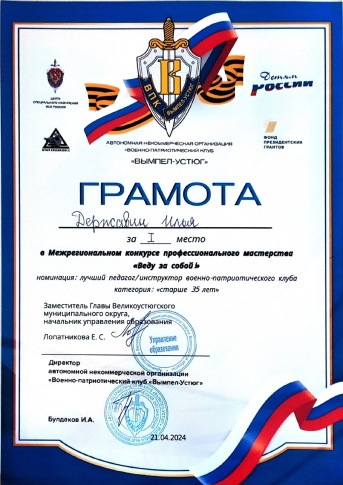 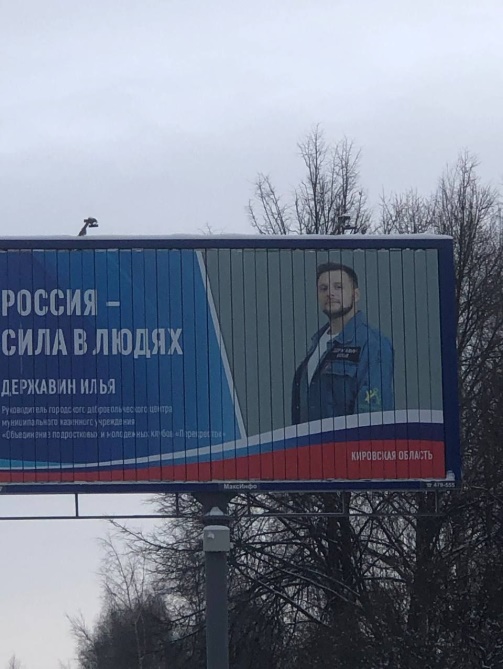 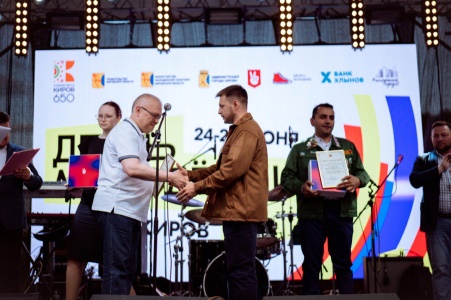 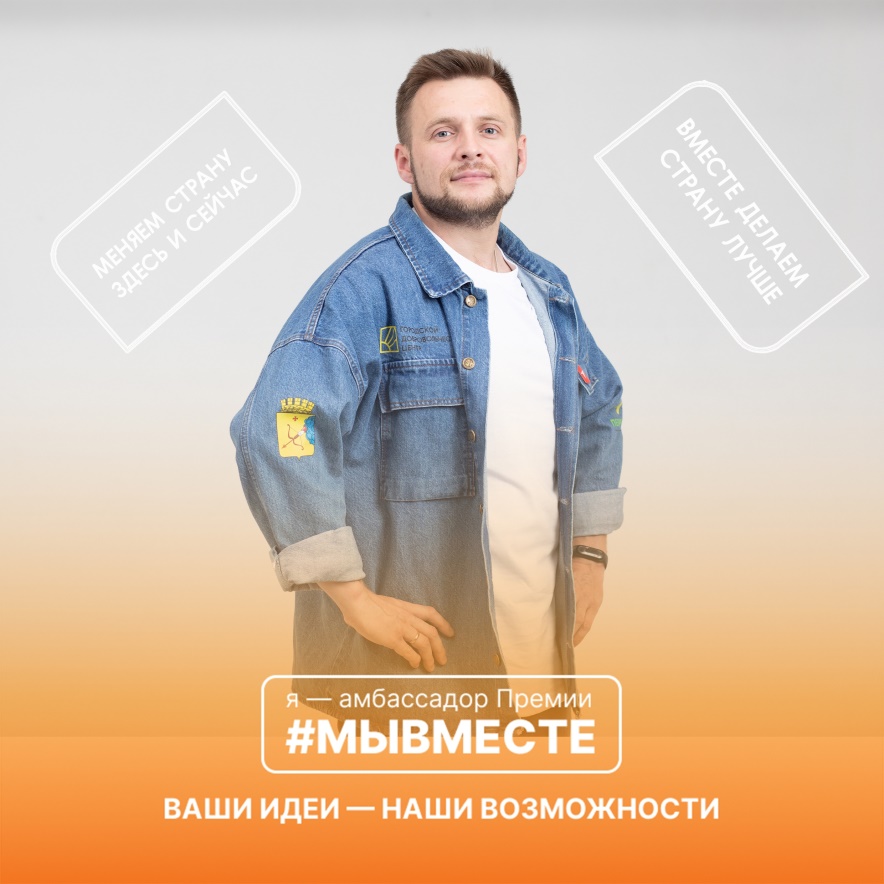 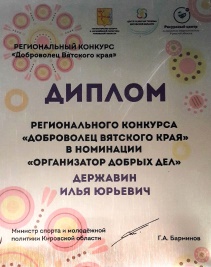 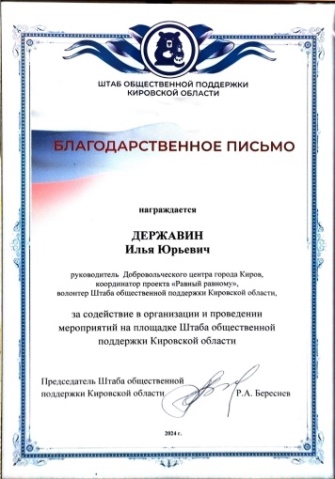 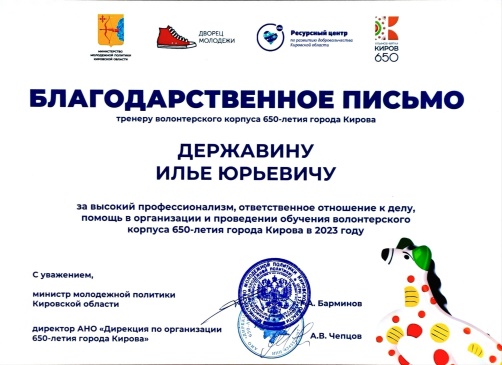 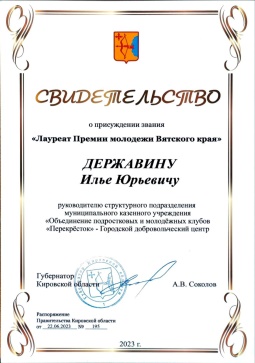 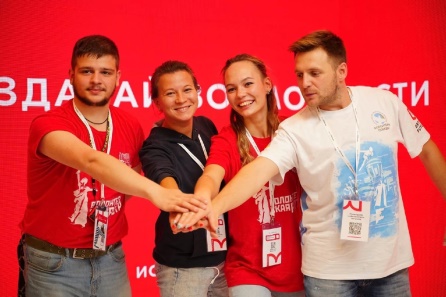 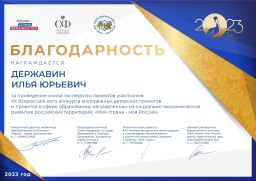 Путь волонтёра
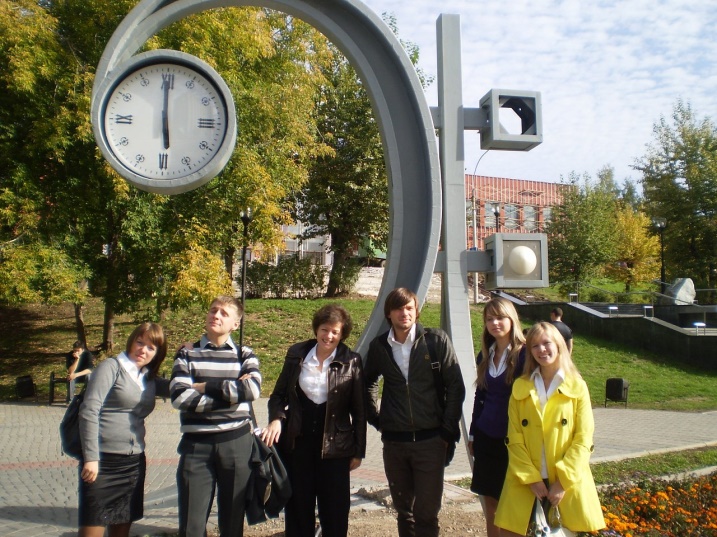 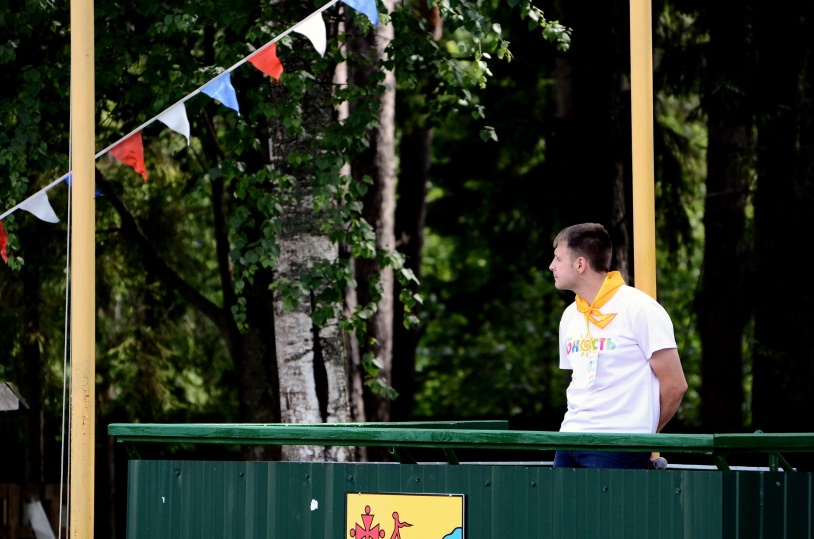 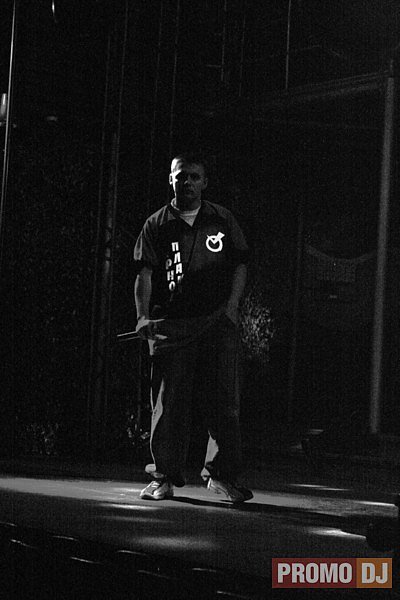 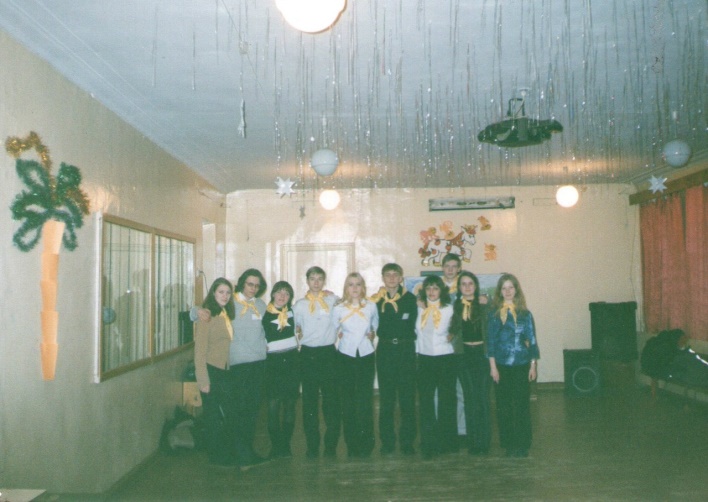 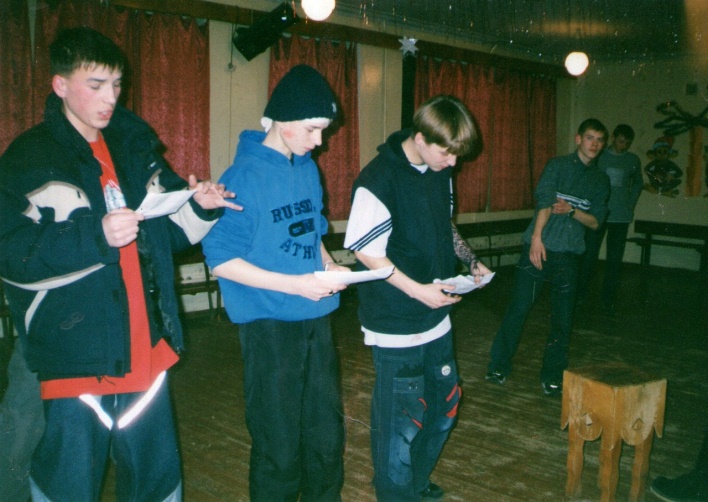 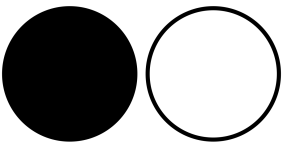 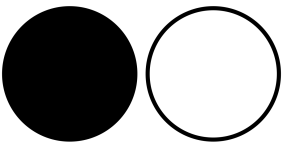 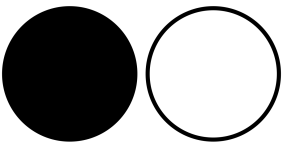 2003 г.
[Speaker Notes: На этом слайде вы можете внести изменения со все текстовые блоки и изменить диаграмму, нажав правую кнопку мыши и выбрав пункт «Изменить данные».]
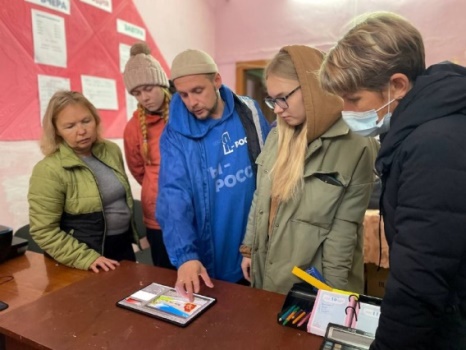 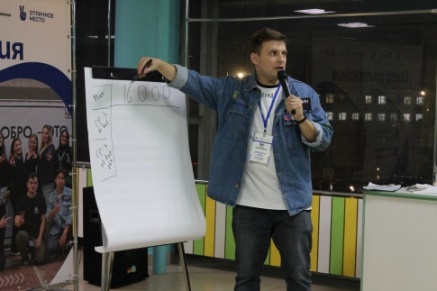 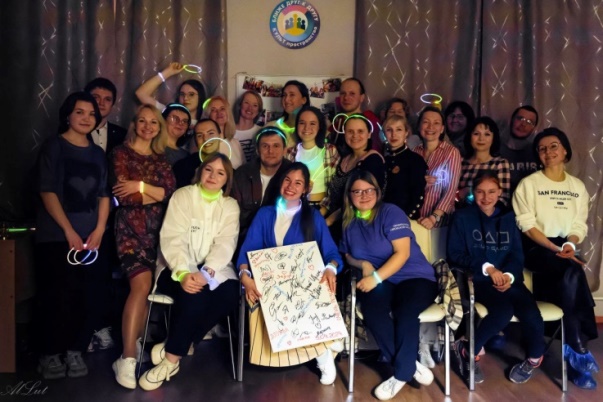 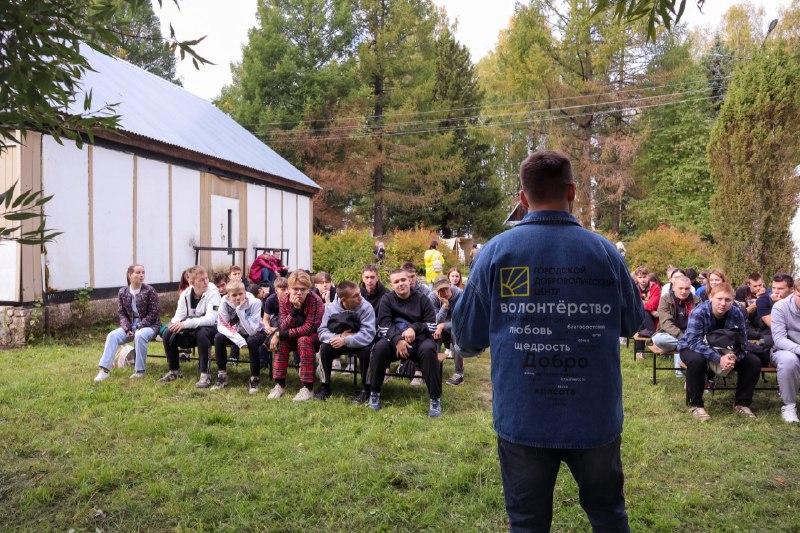 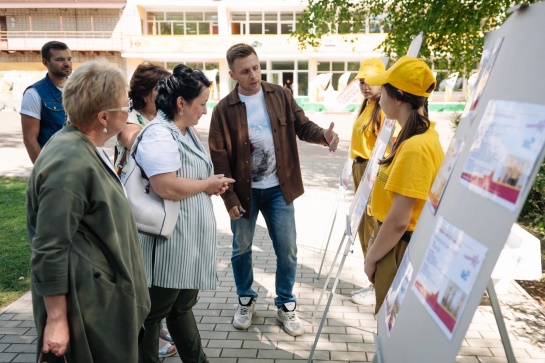 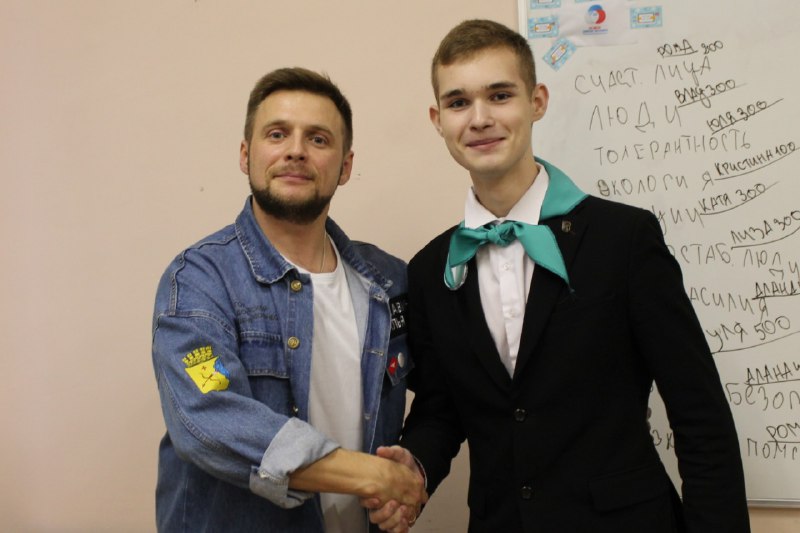 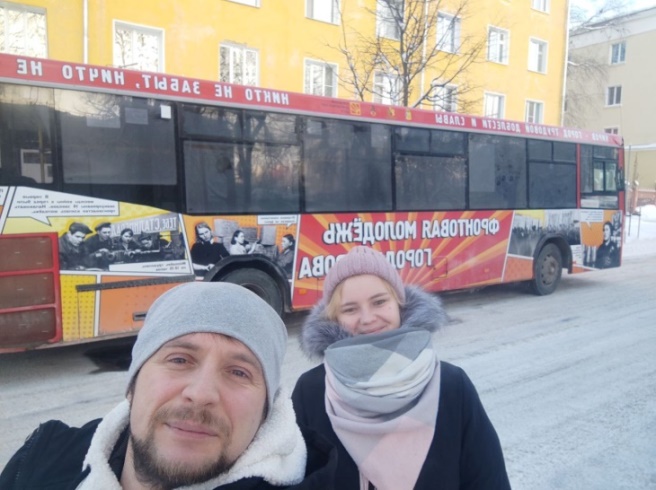 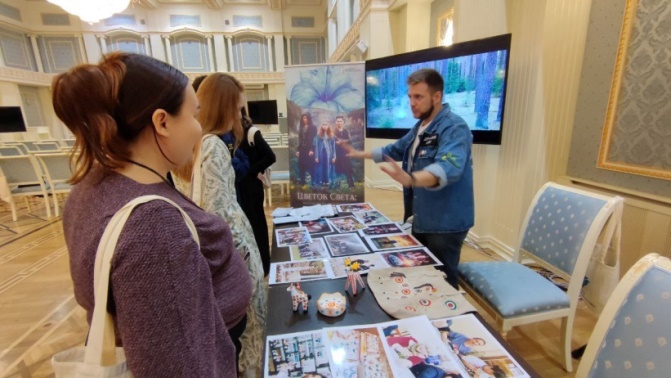 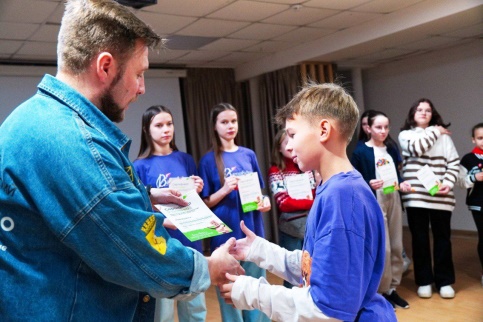 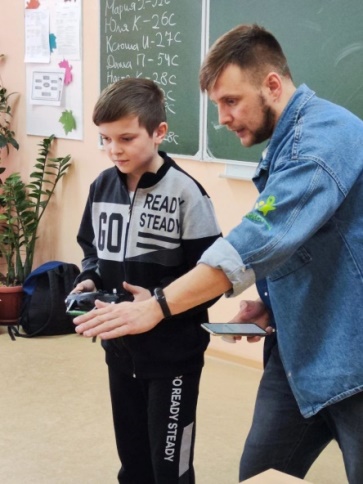 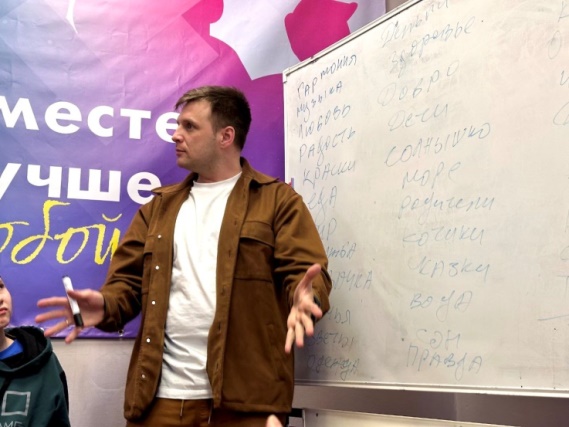 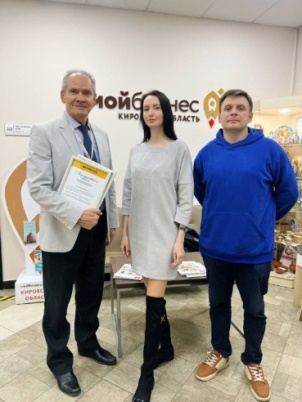 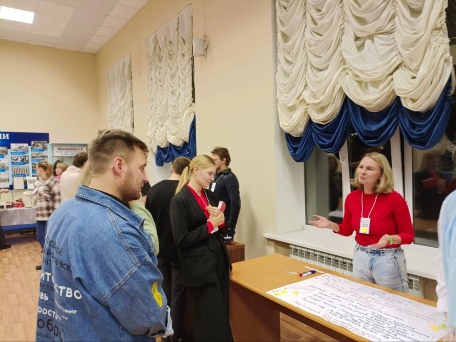 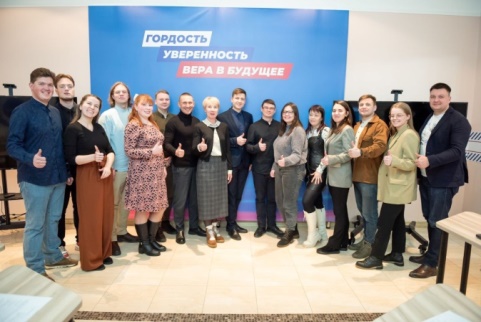 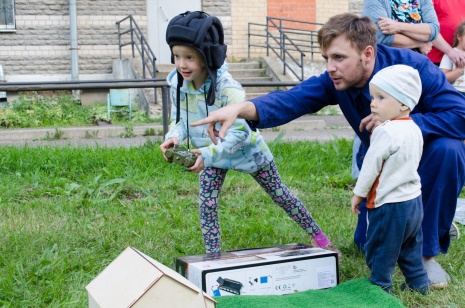 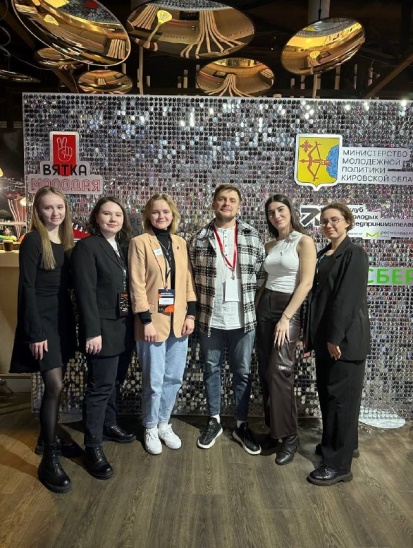 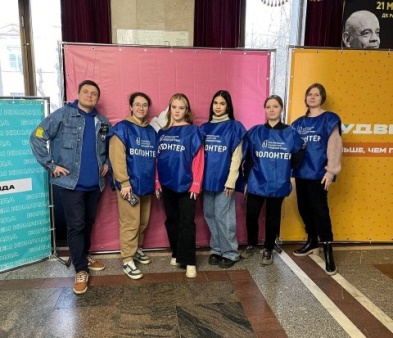 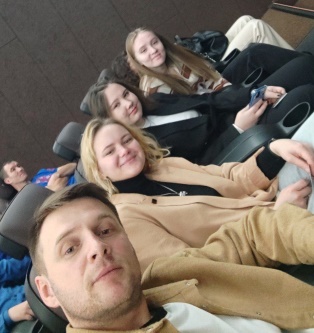 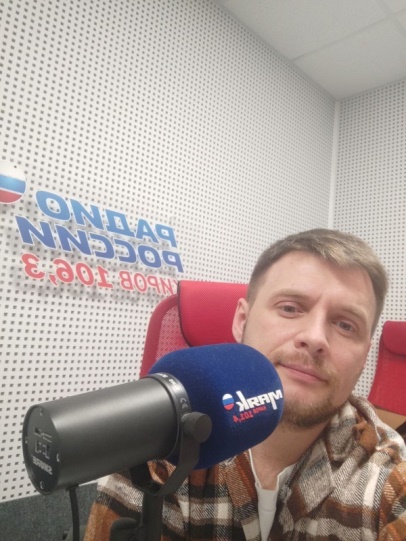 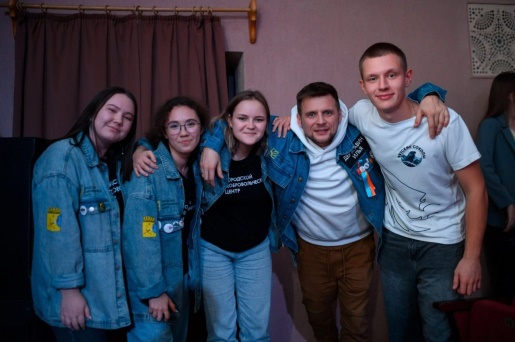 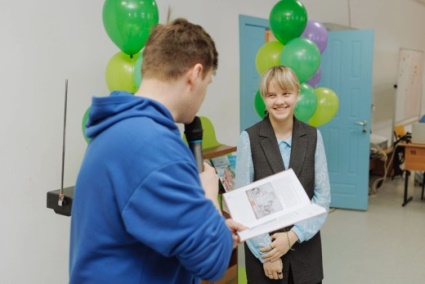 Благодаря проделанной работе выстроена схема взаимодействия
Администрация
Кировской
области
Администрация
г. Кирова
Депутатский
корпус
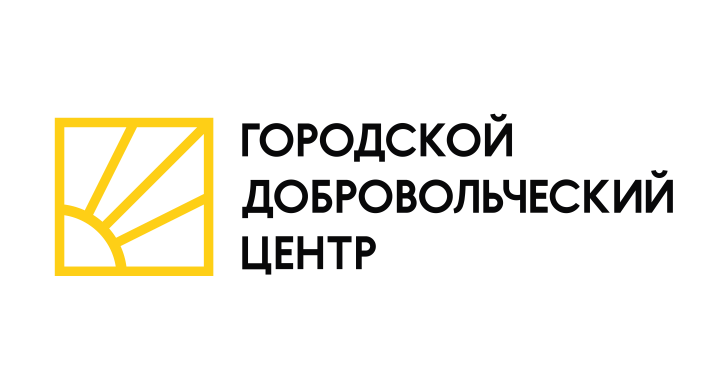 Руководитель
Державин И. Ю.
НКО
Добровольческие
объединения
Представители
Других
регионов
Прямые
благополучатели
[Speaker Notes: На этом слайде вы можете внести изменения со все текстовые блоки и изменить диаграмму, нажав правую кнопку мыши и выбрав пункт «Изменить данные».]
Что делаем и какие выводы???
Работа должна быть заметной!
О своих делах надо рассказывать!
Чаще говорить ДА!
Не ждать – ДЕЙСТВОВАТЬ!
Делать, то, что никто не делает!
Пункт 1
Быть примером для коллег!
Делаем, то что нравиться!
Чаще говорить ДА!
Обучение – Приключение!
Показать чего можно добиться!
Не нравиться, меняй чтобы нравилось!
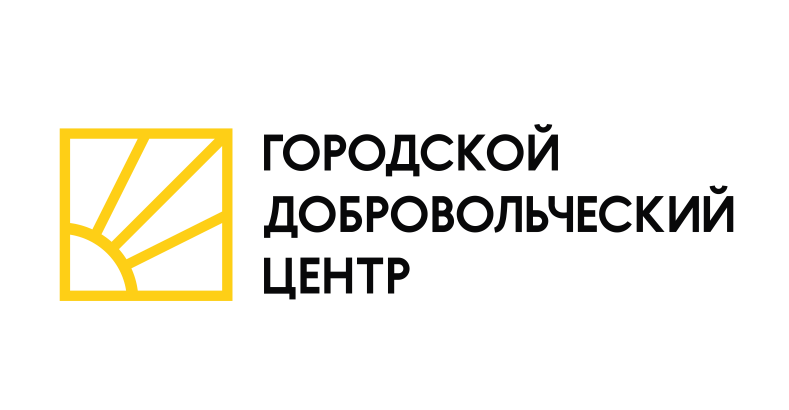 [Speaker Notes: На этом слайде вы можете внести изменения со все текстовые блоки.]
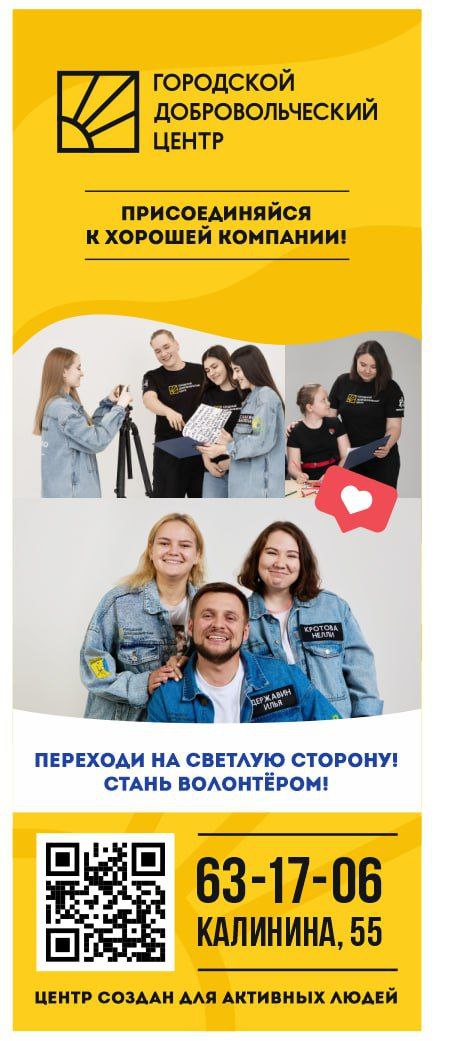 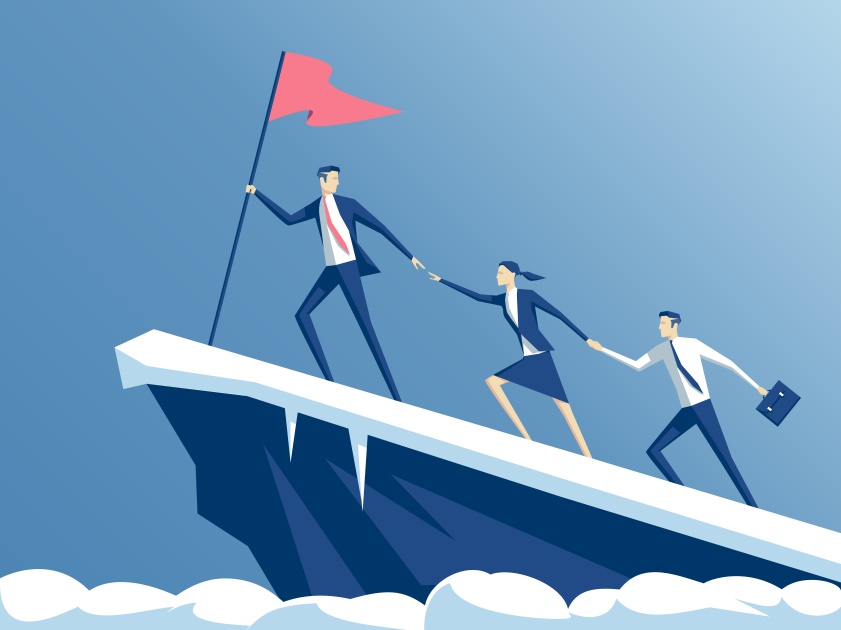 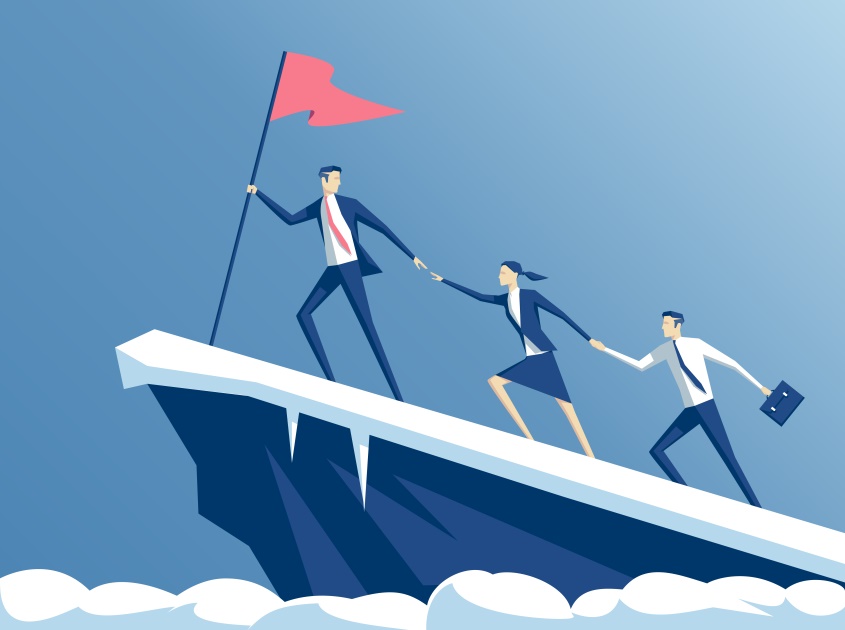 ПУНКТ 1
УНКТ 2
ПУНКТ 3
ПУНКТ 4
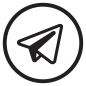 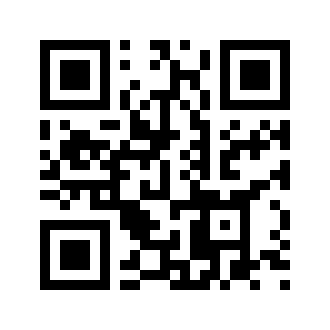 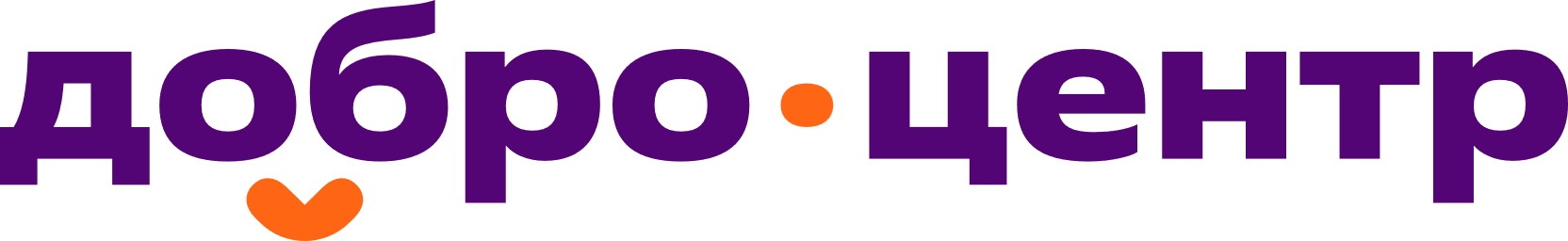 [Speaker Notes: На этом слайде вы можете внести изменения со все текстовые блоки.]
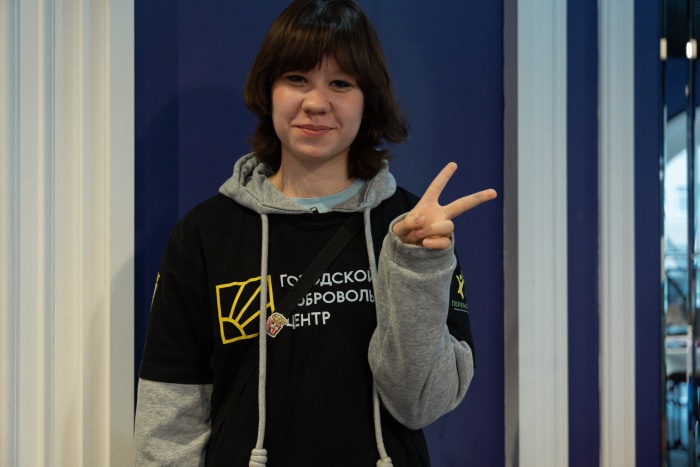 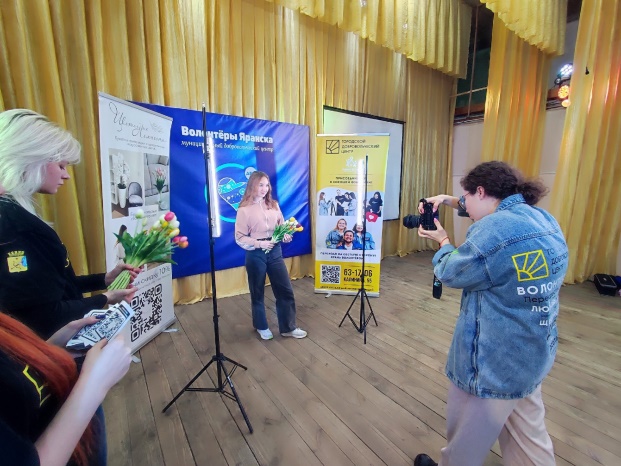 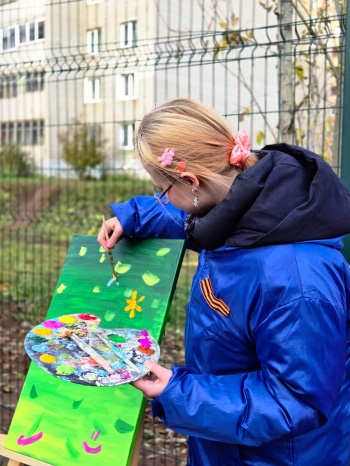 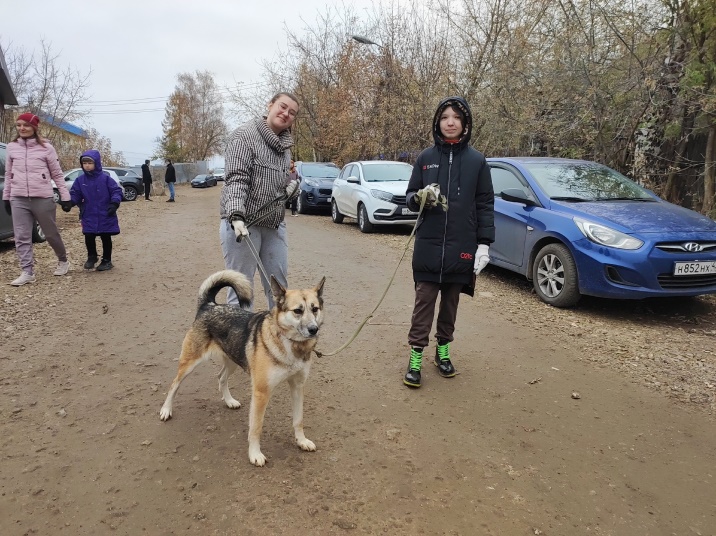 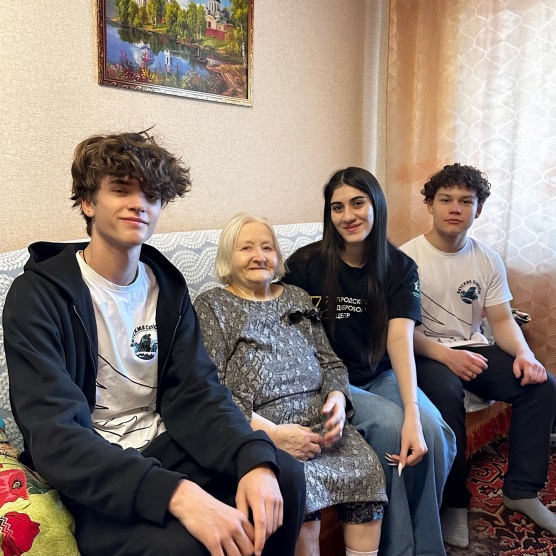 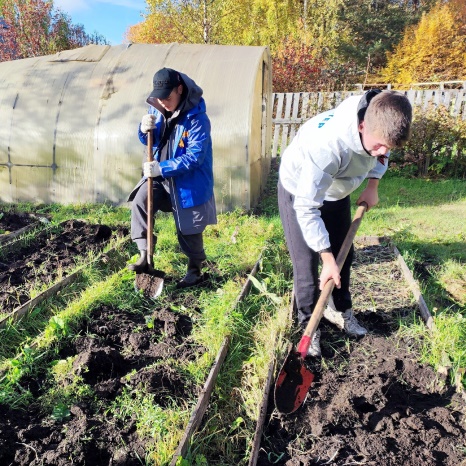 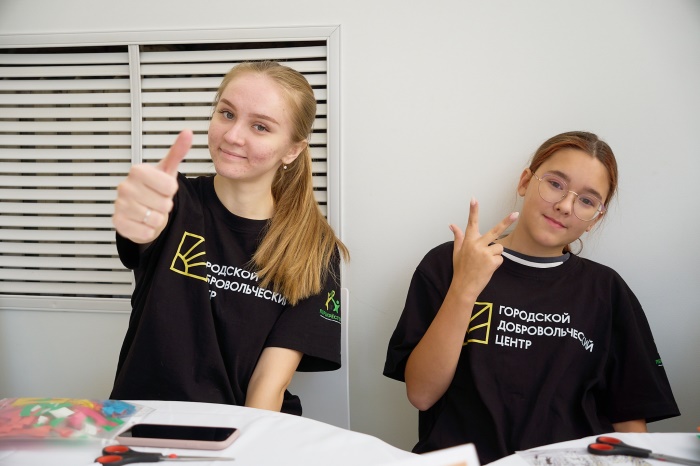 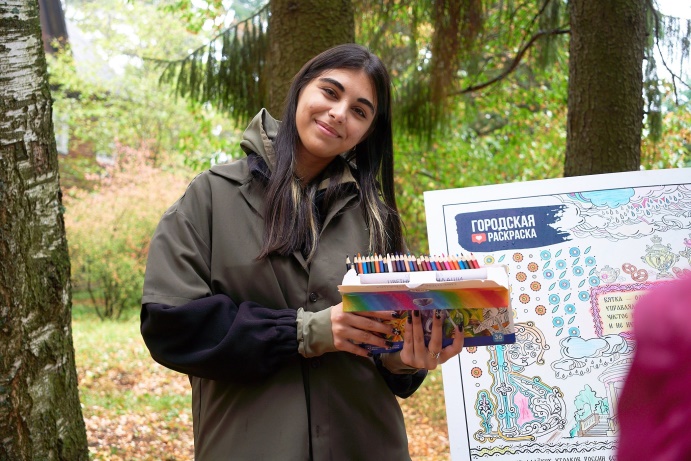 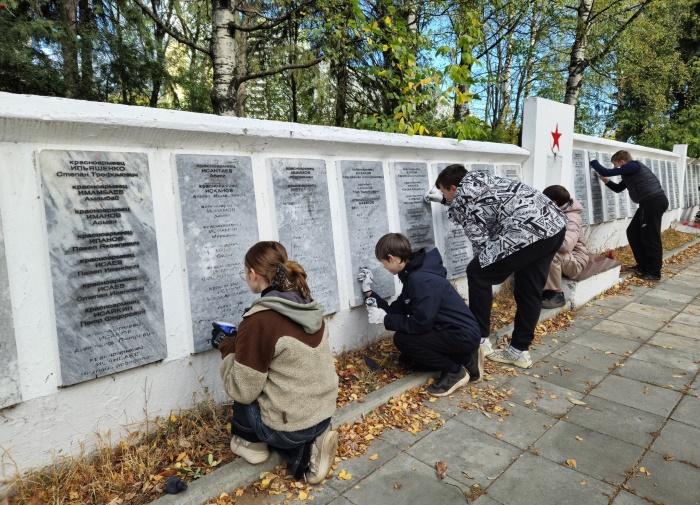 ДОБРО,
которое работает
в г. Кирове